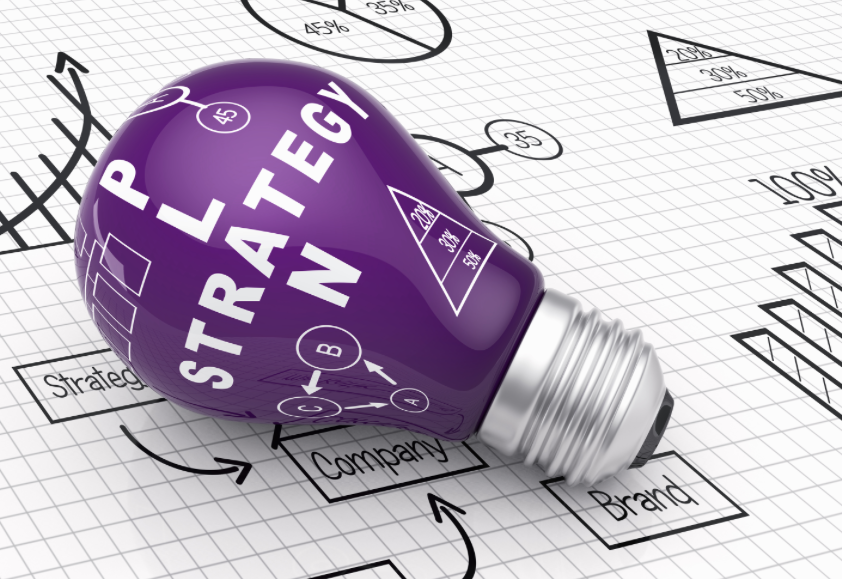 PLANEACIÓN ESTRATÉGICA Y OPERATIVA
EN INSTITUCIONES EDUCATIVAS
INTRODUCCIÓN
El mecanismo para involucrar y comprometer al personal de la institución con la visión, misión y valores institucionales es la Planeación Estratégica y Operativa.
El principal beneficio de la planeación es que fuerza a las personas a pensar.
John Thompson
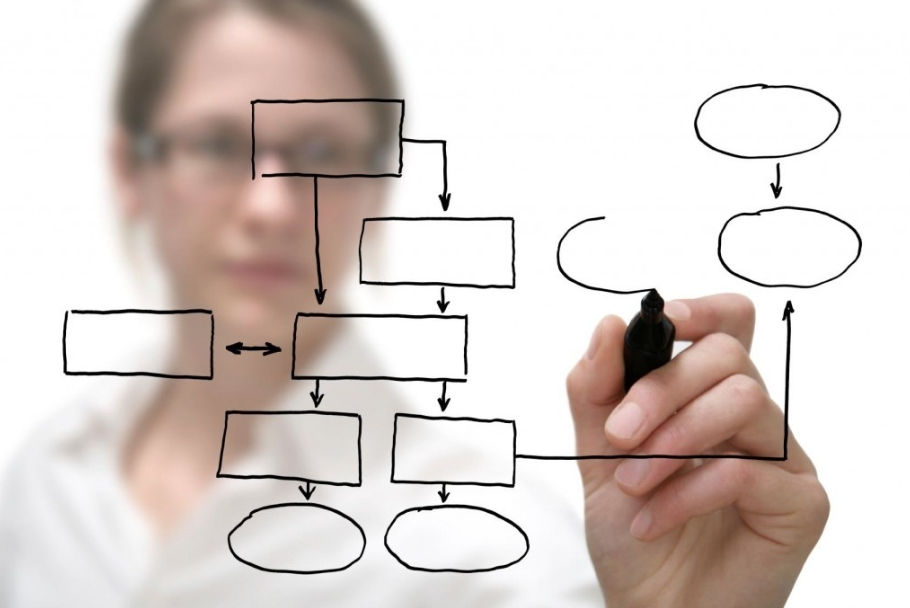 1. PLANEACIÓN ESTRATÉGICA
Una estrategia se define como:

El conjunto de acciones que deberán ser desarrolladas para lograr los objetivos estratégicos.
La estrategia especifica la dirección de la institución y provee un esquema de cómo ve en el futuro. Es el puente entre la misión y las metas.
El principal beneficio de la planeación es que fuerza a las personas a pensar.
John Thompson
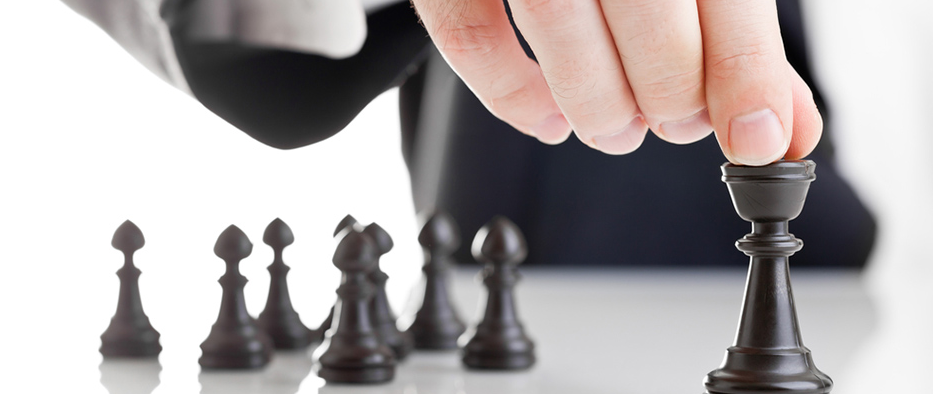 1. PLANEACIÓN ESTRATÉGICA
Las estrategias orientadas y definidas de acuerdo con los escenarios planteados previamente, deben ayudar a optimizar las fortalezas de la institución, a transformar las debilidades en fortalezas  y a prevenirlas, definiendo acciones para responder a los retos que depara el entorno en un futuro.
El principal beneficio de la planeación es que fuerza a las personas a pensar.
John Thompson
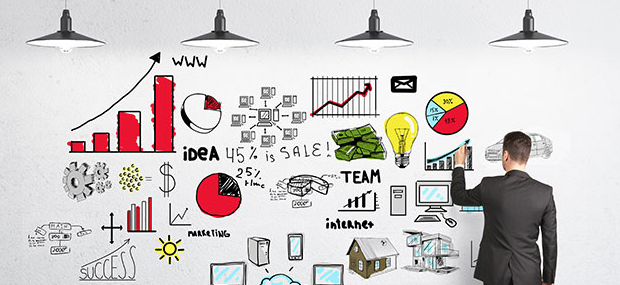 1. PLANEACIÓN ESTRATÉGICA
Como primer paso para desarrollar la planeación estratégica se recomienda reflexionar sobre las siguientes preguntas:

¿Quiénes serán nuestros estudiantes?
¿Qué debemos estar enseñando?
¿Cómo se deberá estar enseñando?
¿Cómo aprenderán los estudiantes?
¿Qué necesidades tendrá la sociedad?
¿Cómo espera la sociedad que se satisfagan sus necesidades?
¿Qué función tendrá el aprendizaje?
¿Cuánto costará todo esto?
El principal beneficio de la planeación es que fuerza a las personas a pensar.
John Thompson
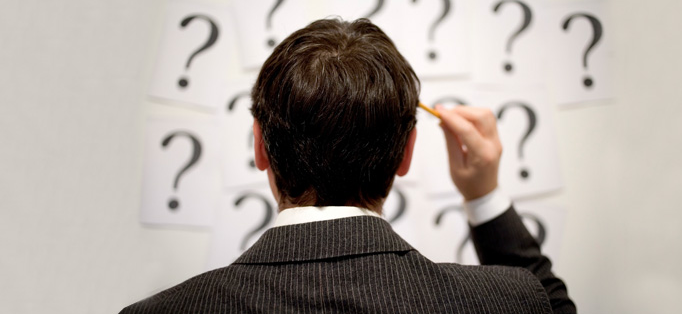 1. PLANEACIÓN ESTRATÉGICA
Una vez planteado estos interrogantes, procedemos a hacer un análisis interno y externo de la institución educativa.

ANÁLISIS INTERNO. Consiste en definir las fuerzas y debilidades de la institución educativa con el objetivo de definir a la institución en este período en particular, y lo que es o no es capaz de lograr.
El principal beneficio de la planeación es que fuerza a las personas a pensar.
John Thompson
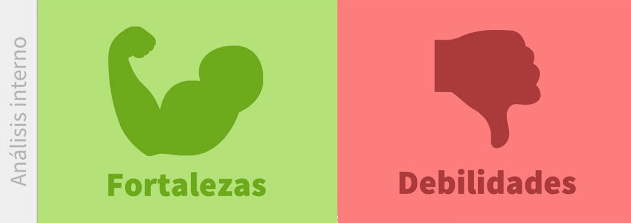 1. PLANEACIÓN ESTRATÉGICA
ANÁLISIS EXTERNO. Espera obtener las oportunidades y retos que le aguardan a la institución en su interacción con el medio ambiente. 

La finalidad del análisis externo es ayudar a la institución a entender el contexto que la rodea y las condiciones de cada grupo de interés involucrado en ella, así como comparar los servicios actuales educativos contra los posibles servicios que deberá ofrecer.
El principal beneficio de la planeación es que fuerza a las personas a pensar.
John Thompson
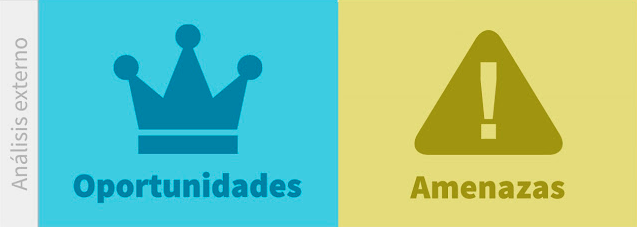 1. PLANEACIÓN ESTRATÉGICA
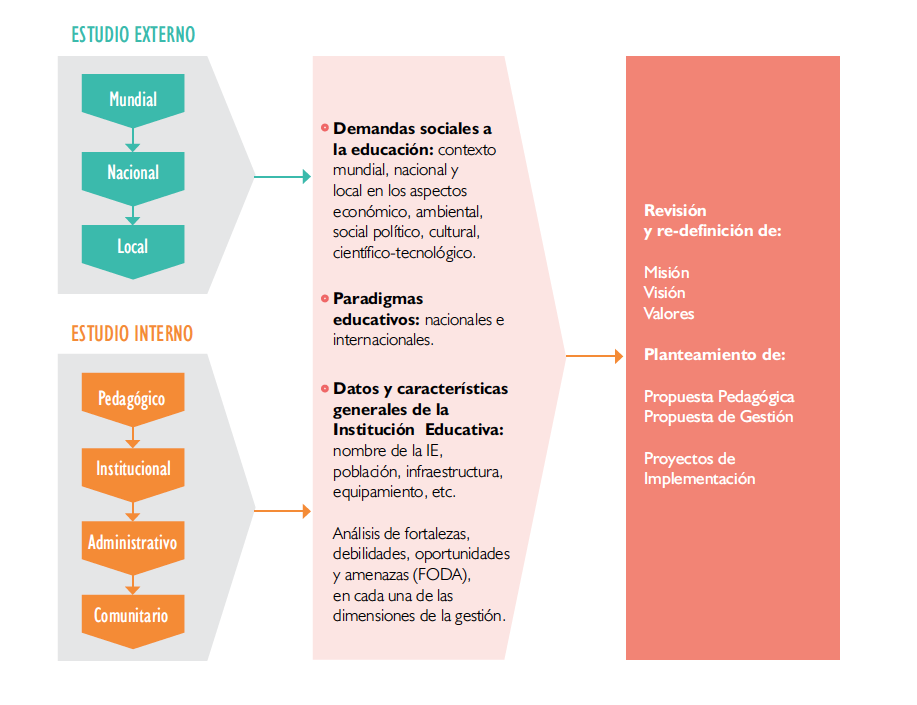 El principal beneficio de la planeación es que fuerza a las personas a pensar.
John Thompson
1. PLANEACIÓN ESTRATÉGICA
El instrumento FODA nos puede orientar para hacer los respectivos análisis, teniendo en cuenta las dimensiones de la gestión educativa.
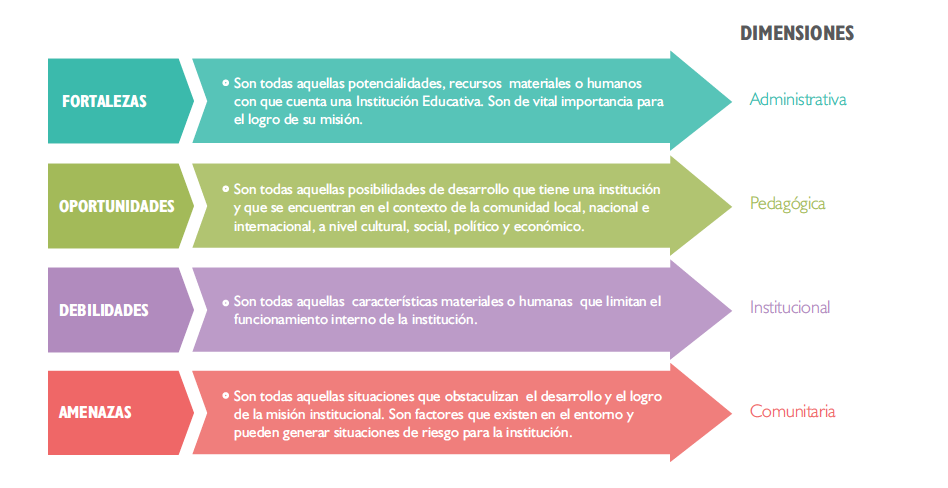 El principal beneficio de la planeación es que fuerza a las personas a pensar.
John Thompson
1. PLANEACIÓN ESTRATÉGICA
Algunas matrices que nos pueden orientar:
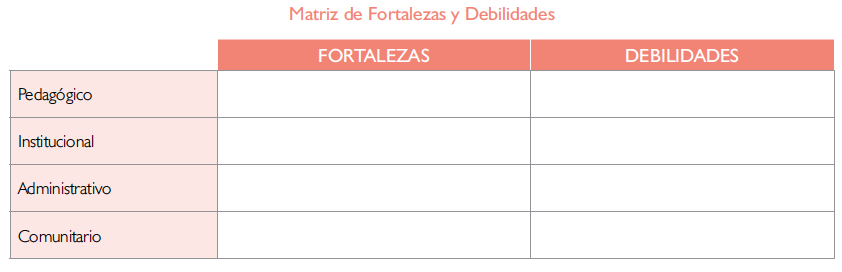 El principal beneficio de la planeación es que fuerza a las personas a pensar.
John Thompson
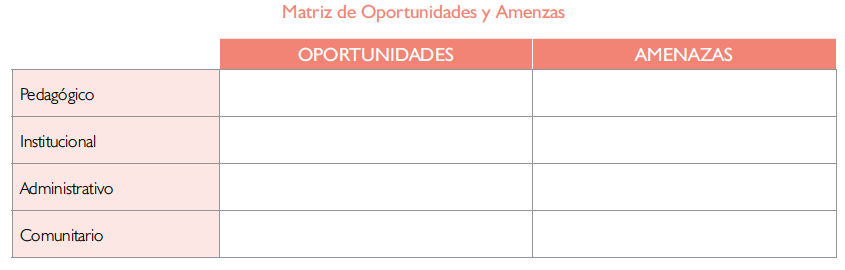 1. PLANEACIÓN ESTRATÉGICA
Una vez que se definen los factores críticos o elementos estratégicos, así como el análisis de fuerzas, debilidades, retos y oportunidades, se definen las estrategias que permitirán definir los “cómo” y los planes de acción a seguir. 

Las estrategias deben cumplir con las siguientes características:
Técnicamente factibles y políticamente aceptables.
Congruentes con la misión, visión y valores institucionales.
Atendiendo a los factores críticos definidos en esta etapa.
El principal beneficio de la planeación es que fuerza a las personas a pensar.
John Thompson
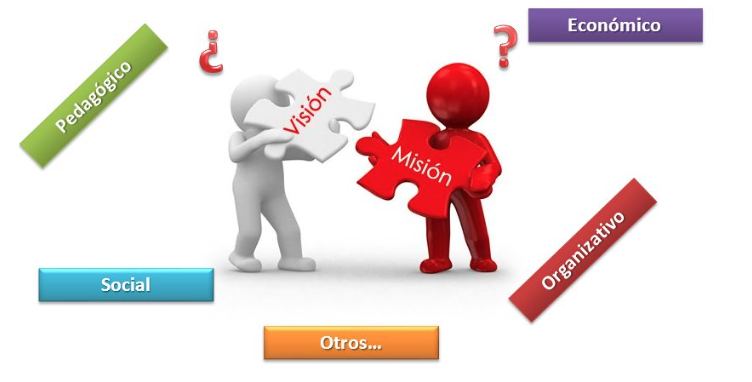 1. PLANEACIÓN ESTRATÉGICA
Una vez que tenemos identificadas las fortalezas, debilidades, oportunidades y amenazas en cada dimensión, es necesario relacionarlas para poder señalar los objetivos estratégicos:
El principal beneficio de la planeación es que fuerza a las personas a pensar.
John Thompson
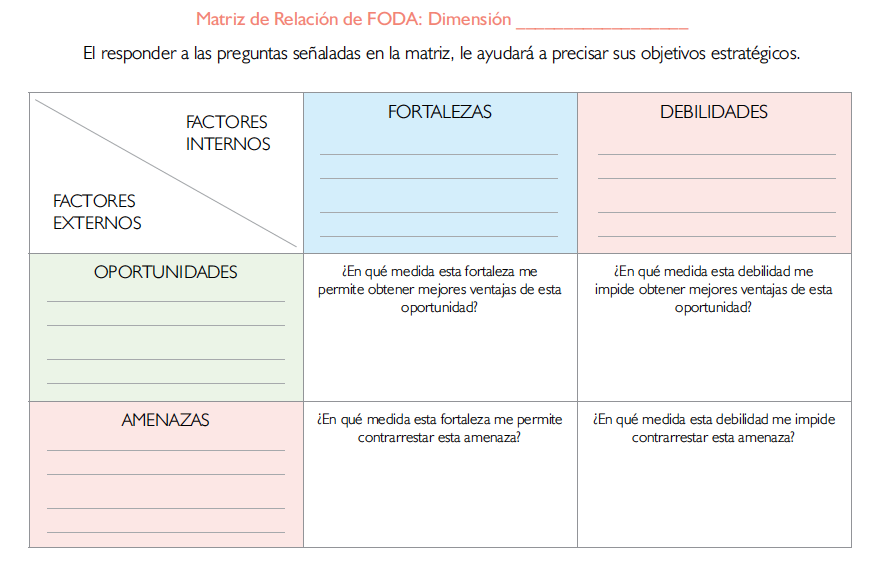 1. PLANEACIÓN ESTRATÉGICA
ANÁLISIS CAME: identificar los objetivos estratégicos derivados del resultado del DAFO.
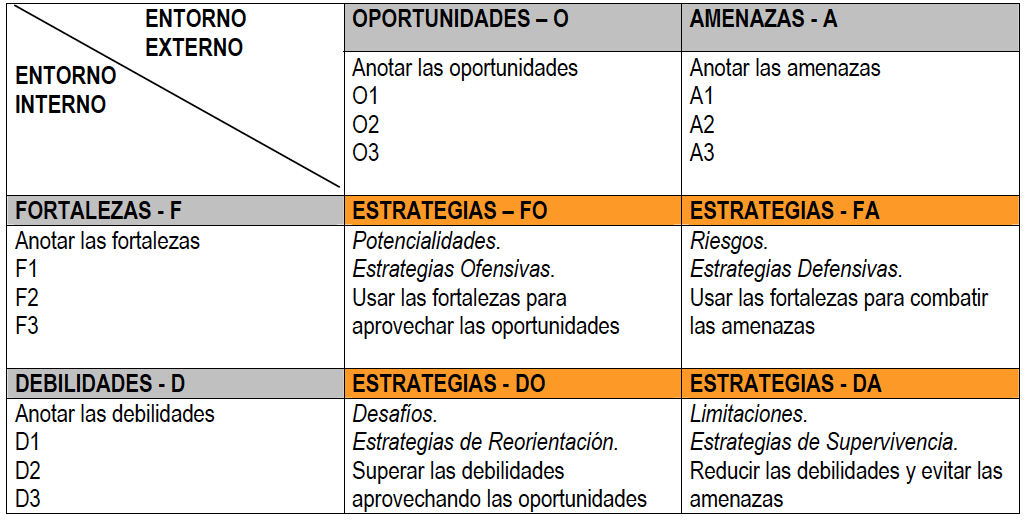 El principal beneficio de la planeación es que fuerza a las personas a pensar.
John Thompson
1. PLANEACIÓN ESTRATÉGICA
Las metas son el medio para relacionar las estrategias y los planes de acción (fase última del despliegue de la planeación). Son consideradas el primer paso para hacer operativas las estrategias institucionales. 

Las metas ayudan a determinar dónde debe el directivo invertir el tiempo personal y de los profesores y empleados, el talento y la energía. Las metas son escritas en pocas palabras.
El principal beneficio de la planeación es que fuerza a las personas a pensar.
John Thompson
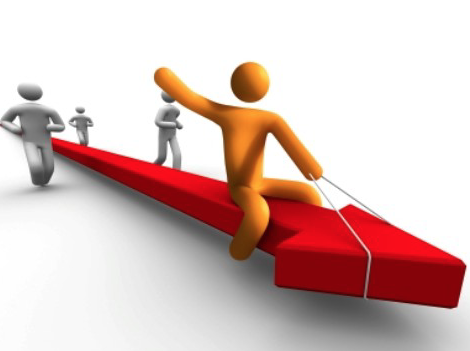 1. PLANEACIÓN ESTRATÉGICA
Cuando se definen las metas para las estrategias, se deben evaluar de acuerdo con ciertos parámetros:

Las metas que se definieron apoyan la misión y visión institucionales.
Las metas son claras  y concisas.
Las metas no deben ser incompatibles.
Las metas deben ser suficientes, sin que falte alguna directriz estratégica.
El principal beneficio de la planeación es que fuerza a las personas a pensar.
John Thompson
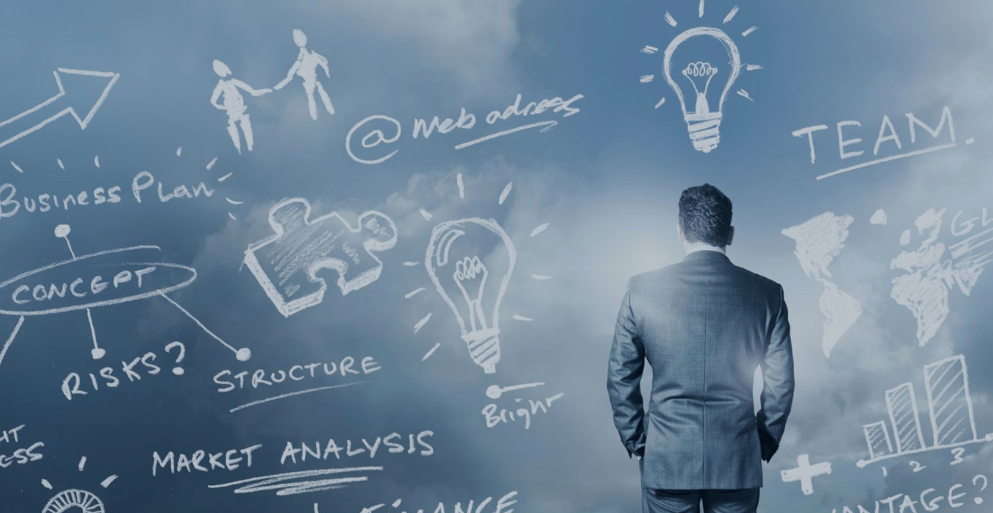 1. PLANEACIÓN ESTRATÉGICA
Matrices de Planeación estratégica:
Objetivos estratégicos.
Indicador
Meta.
Iniciativa.
Responsable.
El principal beneficio de la planeación es que fuerza a las personas a pensar.
John Thompson
1. PLANEACIÓN ESTRATÉGICA
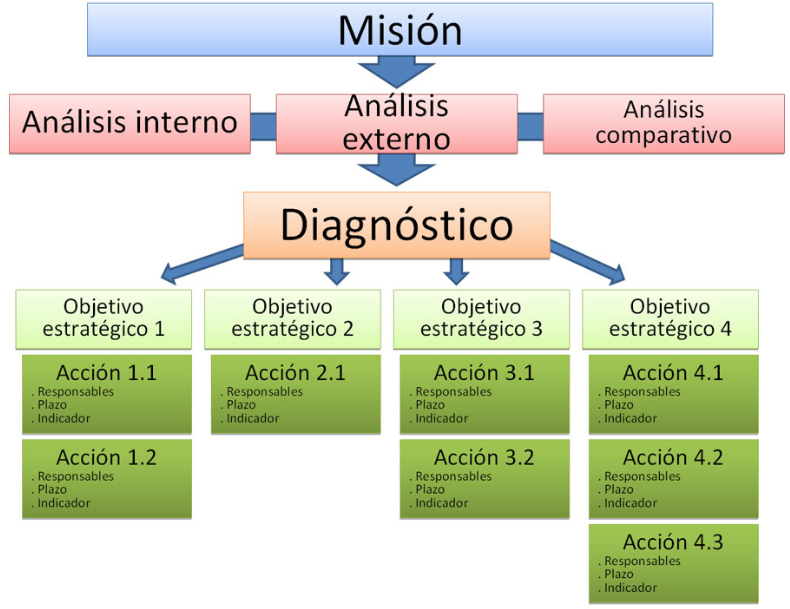 El principal beneficio de la planeación es que fuerza a las personas a pensar.
John Thompson
1. PLANEACIÓN ESTRATÉGICA
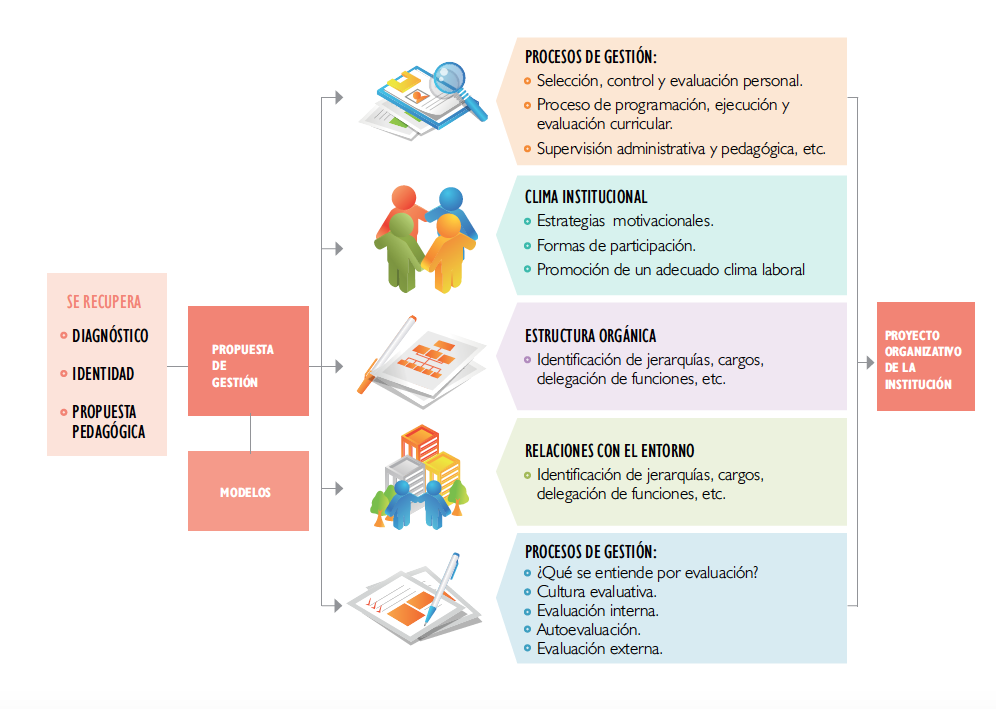 El principal beneficio de la planeación es que fuerza a las personas a pensar.
John Thompson
1. PLANEACIÓN ESTRATÉGICA
Cuando una institución realiza su planeación estratégica es de vital importancia, una vez definidas las estrategias y las metas, y con un enfoque interno, explorar las implicaciones en cuanto a recursos que requerirán dichos planes. 

Dentro de la planeación, la obtención y la administración efectiva de recursos pueden ser consideradas como una función, programa o como una estrategia.
El principal beneficio de la planeación es que fuerza a las personas a pensar.
John Thompson
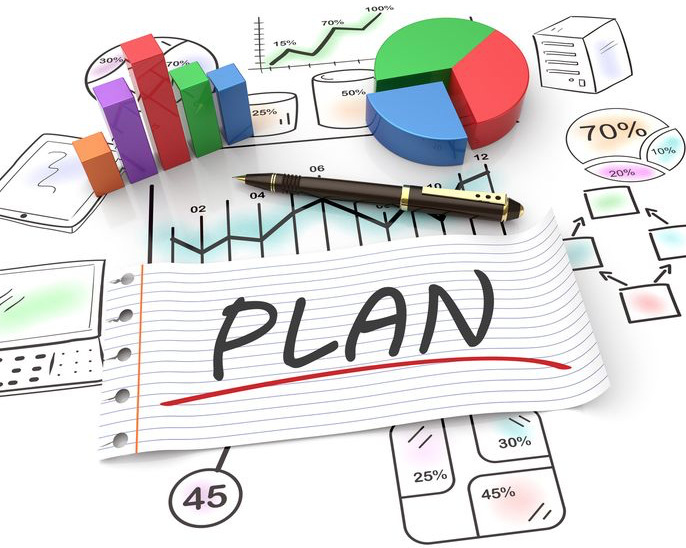 1. PLANEACIÓN ESTRATÉGICA
Todas las instituciones educativas disponen, por lo menos, de cuatro tipo de recursos que son utilizados para lograr las metas deseadas:
El principal beneficio de la planeación es que fuerza a las personas a pensar.
John Thompson
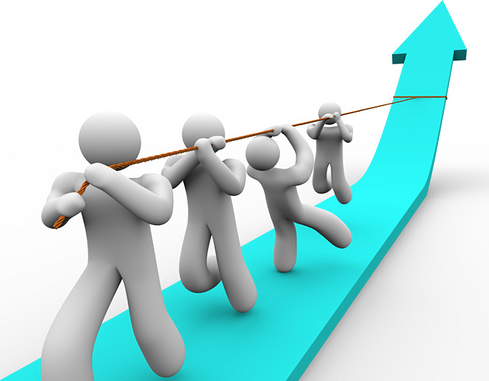 1. PLANEACIÓN ESTRATÉGICA
El principal beneficio de la planeación es que fuerza a las personas a pensar.
John Thompson
1. PLANEACIÓN ESTRATÉGICA
Para decir que un proceso de planeación fue exitoso debe cumplir con la característica del despliegue en la institución, ya que es en la propia área de trabajo (escolar, departamentos académicos, niveles primaria, secundaria, administración, etc.) donde ocurre realmente el cambio y donde la misión y la visión se van haciendo realidad día a día. 

A este proceso de despliegue al ambiente de trabajo o a la administración diaria del trabajo se le conoce como Planeación Operativa de la Institución.
El principal beneficio de la planeación es que fuerza a las personas a pensar.
John Thompson
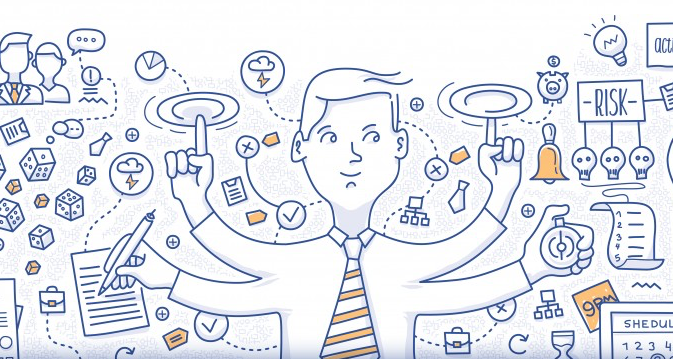 2. PLANEACIÓN OPERATIVA
La planeación operativa de una institución educativa suele partir de una proyección del pasado considerando además las directrices estratégicas señaladas por las metas anuales.

La planeación operativa es la implantación del plan estratégico institucional.
El principal beneficio de la planeación es que fuerza a las personas a pensar.
John Thompson
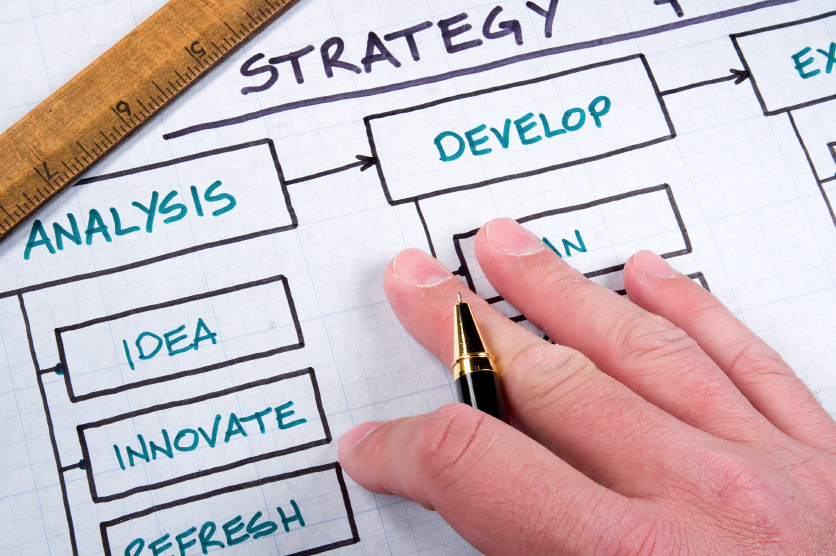 1. PLANEACIÓN ESTRATÉGICA
OBJETIVOS ESTRATÉGICOS
METAS
El principal beneficio de la planeación es que fuerza a las personas a pensar.
John Thompson
PROYECTOS Y ACTIVIDADES
PLANEACIÓN 
OPERATIVA
PROYECTOS
RESPONSABLES
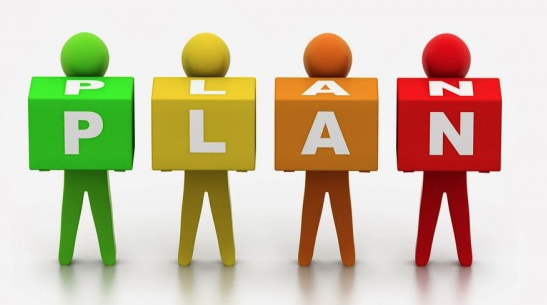 RECURSOS
2. PLANEACIÓN OPERATIVA
La planeación operativa está compuesta particularmente por:

La definición de objetivos y de planes de acción o proyectos.
La asignación de un responsable de la coordinación del proyecto.
La asignación de los recursos necesarios para cada proyecto.
El principal beneficio de la planeación es que fuerza a las personas a pensar.
John Thompson
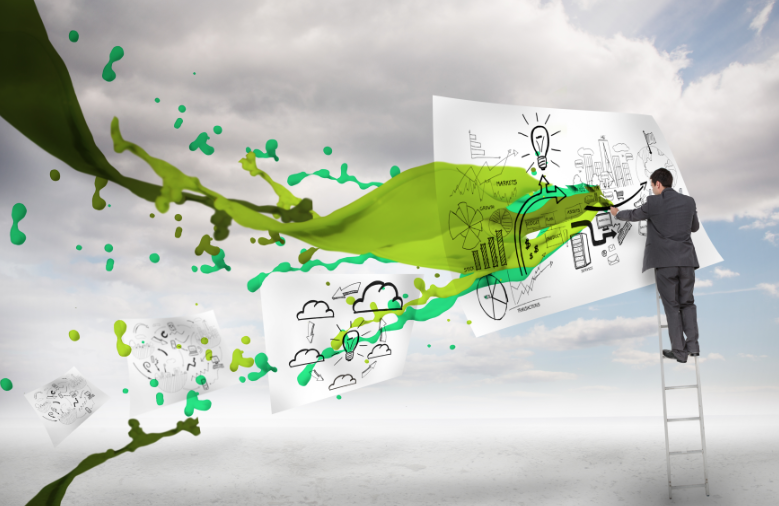 2. PLANEACIÓN OPERATIVA
¿Qué recursos se necesitan?
El principal beneficio de la planeación es que fuerza a las personas a pensar.
John Thompson
¿Quién será 
el responsable?
Evaluar
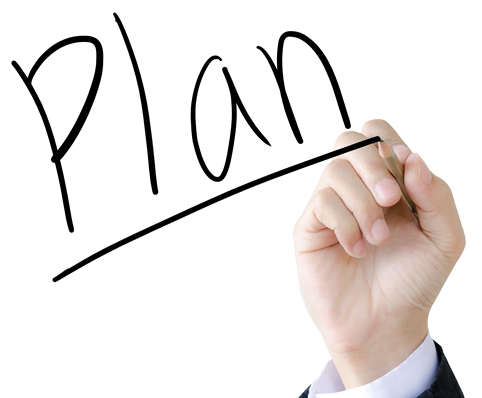 ¿Cuándo lo hará?
¿Dónde lo hará?
¿Cómo lo hará?
2. PLANEACIÓN OPERATIVA
En las instituciones educativas se pueden plantear distintos tipos de proyectos:
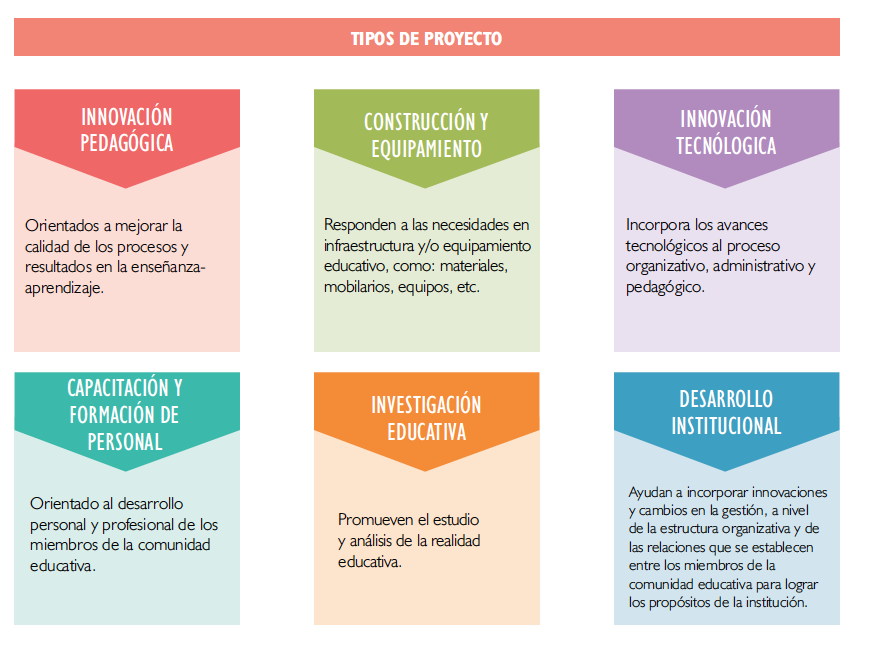 El principal beneficio de la planeación es que fuerza a las personas a pensar.
John Thompson
2. PLANEACIÓN OPERATIVA
Etapas del desarrollo de un proyecto:
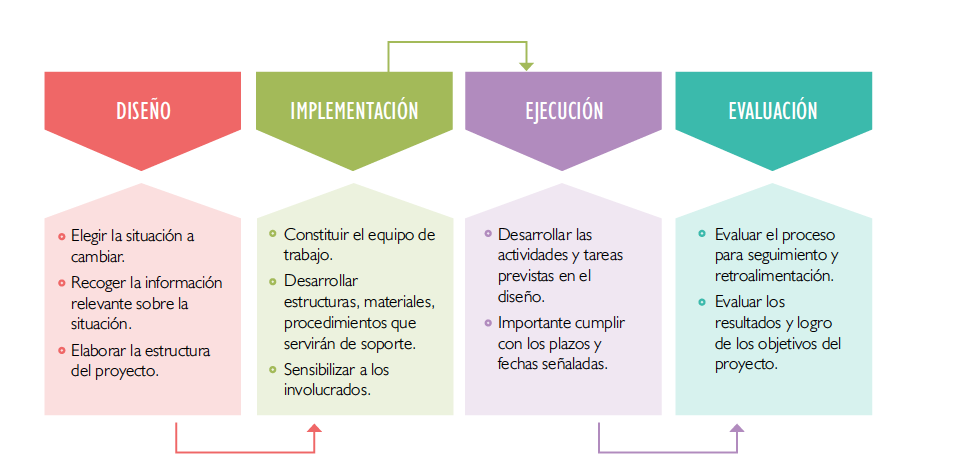 El principal beneficio de la planeación es que fuerza a las personas a pensar.
John Thompson
2. PLANEACIÓN OPERATIVA
Para formular un proyecto se propone la siguiente estructura:
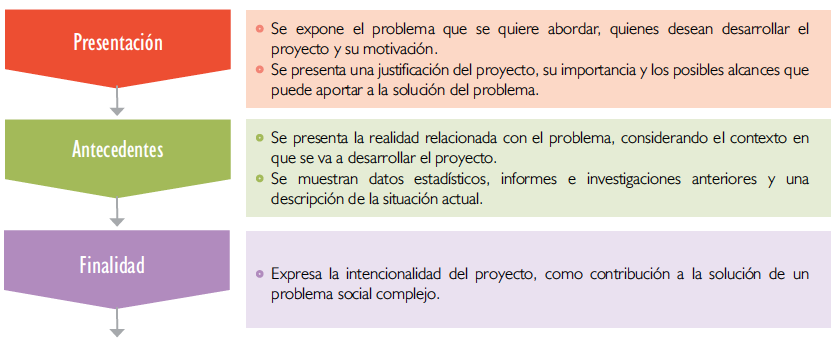 El principal beneficio de la planeación es que fuerza a las personas a pensar.
John Thompson
2. PLANEACIÓN OPERATIVA
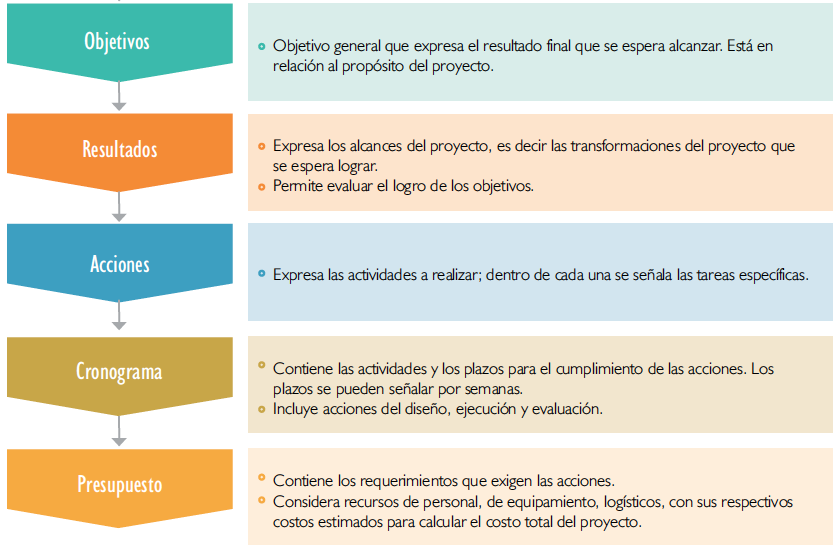 El principal beneficio de la planeación es que fuerza a las personas a pensar.
John Thompson
BIBLIOGRAFÍA
Ruiz, M., (2015). Sistema de planeación para instituciones educativas. Ciudad de México: Editorial Trillas.

Mendoza, J., (2013). Manual de Gestión de Instituciones educativas. Lima: Colectivo de Investigación e Innovación Pedagógica “sembrando saberes”.

Ander-EGG, E., (2000). La planificación educativa. Buenos Aires: Editorial Magisterio del  Río de la Plata.

García, E., (2014). Planeación estratégica. Ciudad de México: Editorial Trillas.

Rivera, J., (2010).Herramientas de gestión educativa. Bogotá: Magisterio editorial.
El principal beneficio de la planeación es que fuerza a las personas a pensar.
John Thompson
ELABORACIÓN DE DIAPOSITIVAS
OSCAR ARMANDO PÉREZ SAYAGO
Bogotá, Colombia. 
Celular: (+57) 3214449650
Correo: oscarp347@gmail.com
El principal beneficio de la planeación es que fuerza a las personas a pensar.
John Thompson
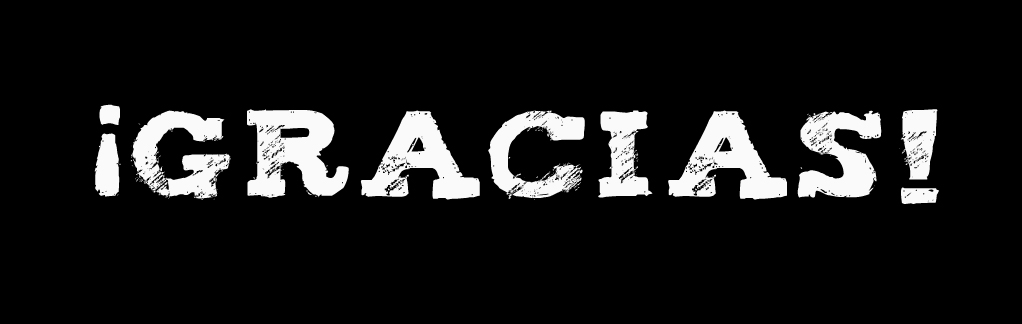